“骨格診断”って何？
3 分 で わ か る
身体の特徴から
最も体型を美しく見せてくれる
ファッションがわかる診断です。

太ってる、痩せているは関係なく、一生変わりません。
どんなメリットがあるの？
「マネキンと同じコーデなのに、自分が着るとしっくりこない…」
「太っていないのに、着太りして見える…」
それは、自分の骨格タイプと合っていないからかも。
骨格タイプを活かすと
着痩せして、スタイル良く見える!
垢抜けておしゃれな印象に!
骨格診断は3タイプ
ストレート
ウェーブ
ナチュラル
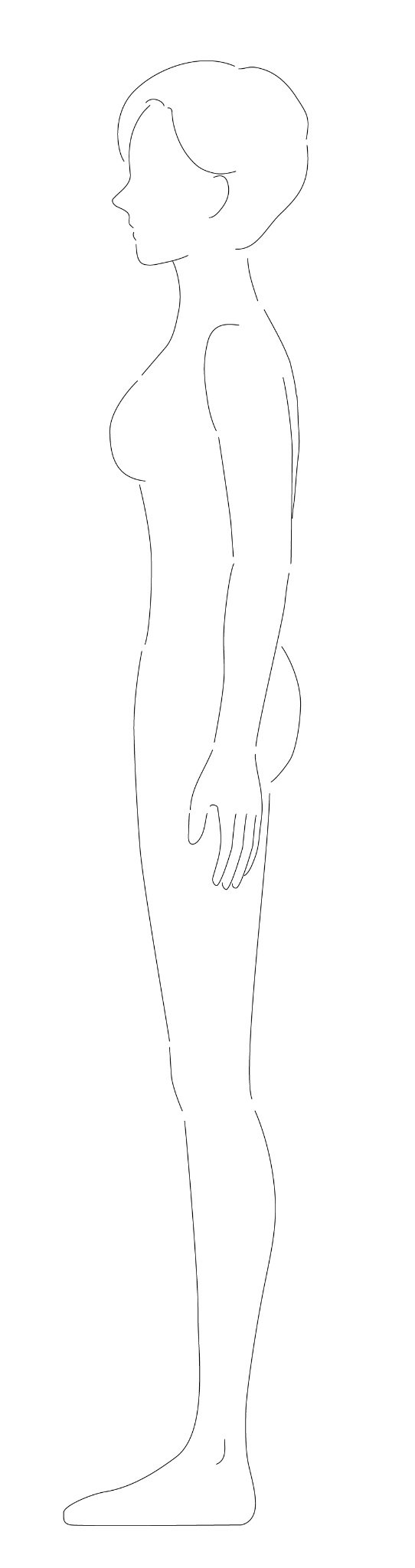 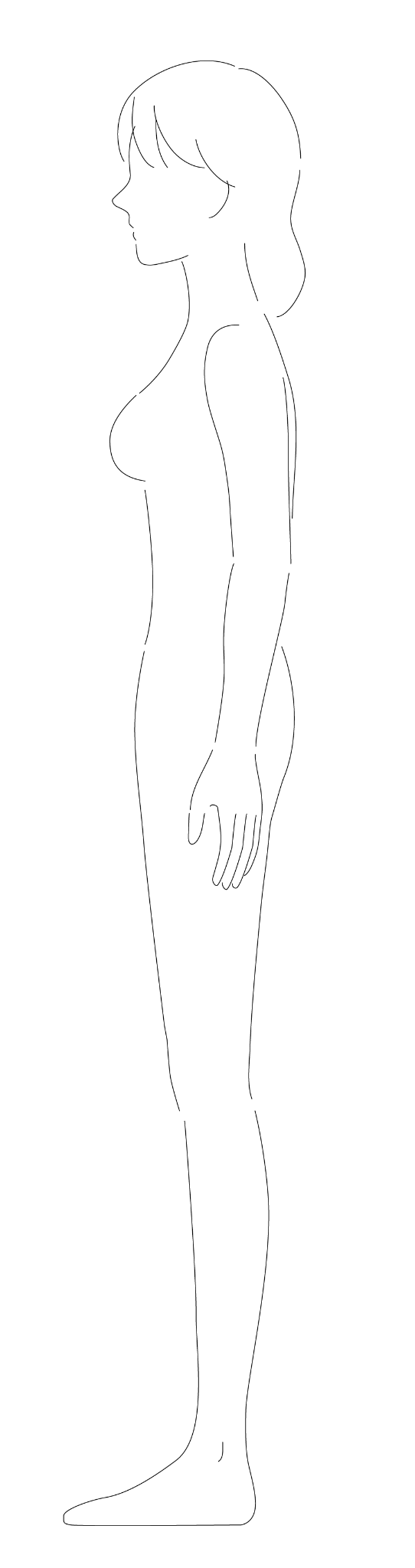 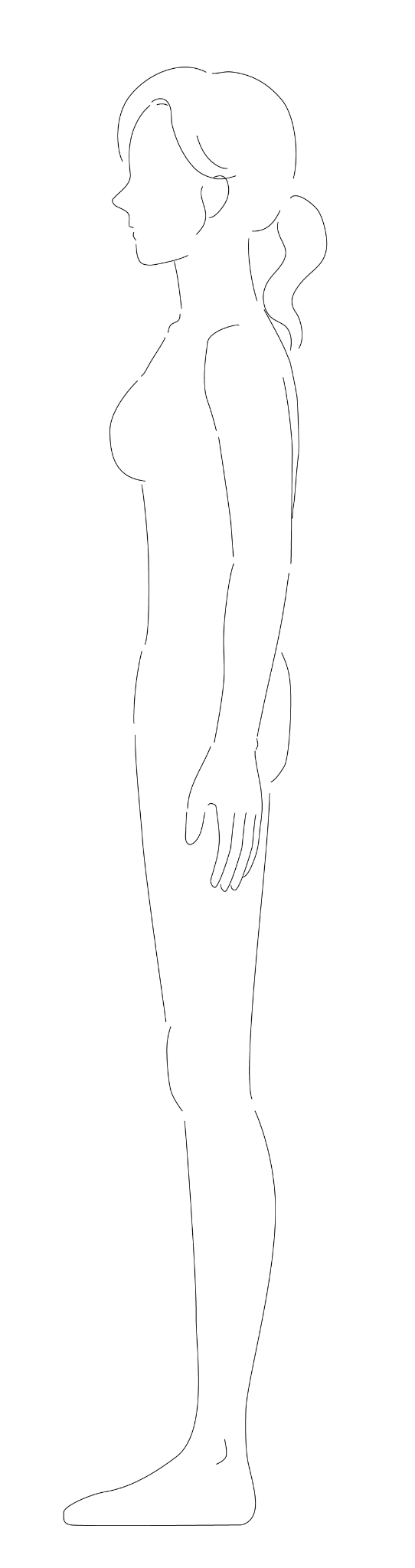 骨格ストレート
身体に厚みがあり
立体感・筋肉を感じさせる
メリハリのあるボディ。
似合うのは
ジャストサイズのお洋服
正統派でシンプルなもの
骨格ウェーブ
身体が薄く華奢で
筋肉より脂肪を感じるような
やわらかく曲線的なボディ。
似合うのは
コンパクトサイズのお洋服
やわらかく装飾の多いもの
骨格ナチュラル
あまり肉感的でなく
関節や骨の大きさが特徴的な
フレーム感のあるボディ。
似合うのは
ゆったりサイズのお洋服
ラフでカジュアルなもの